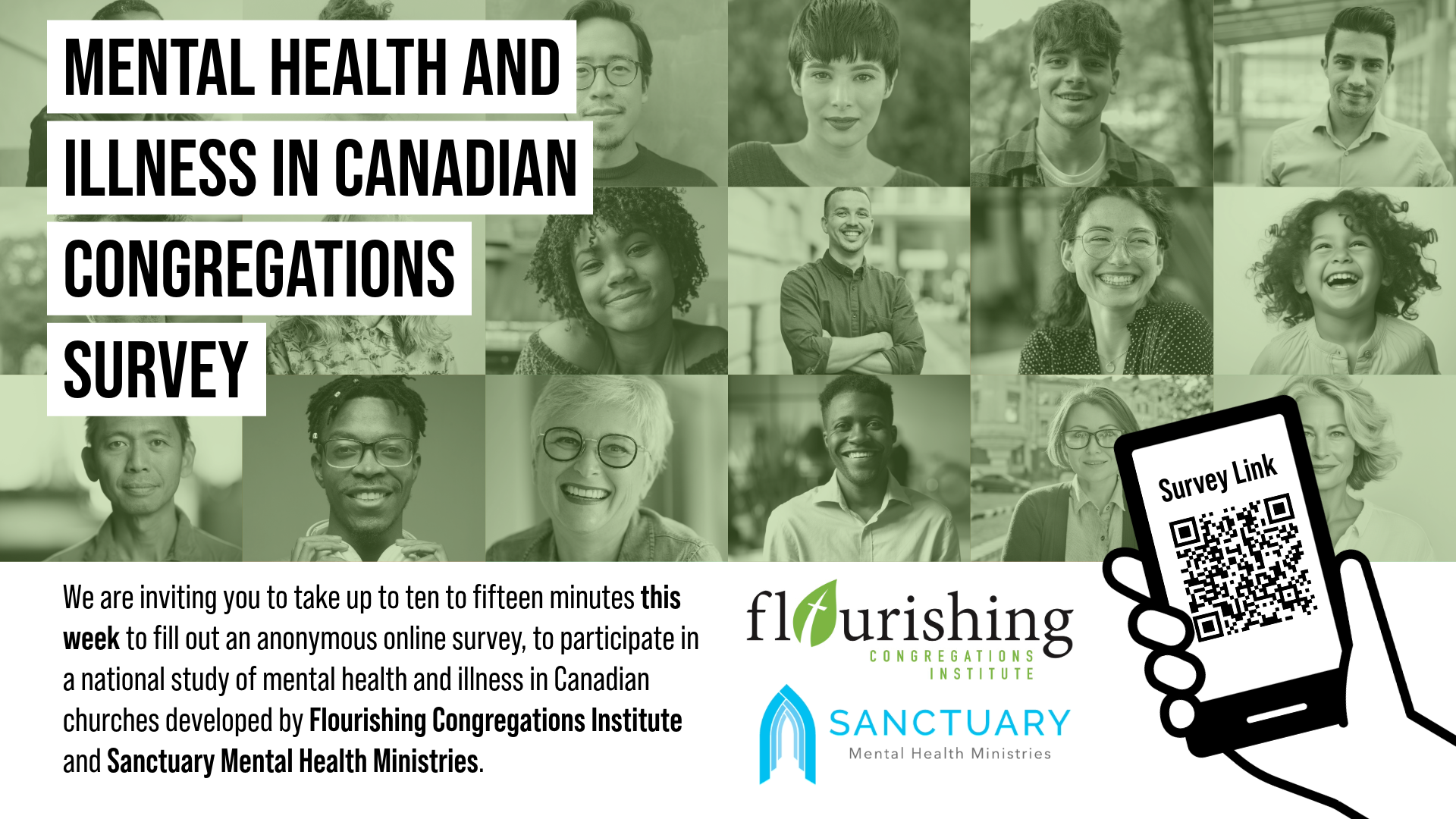 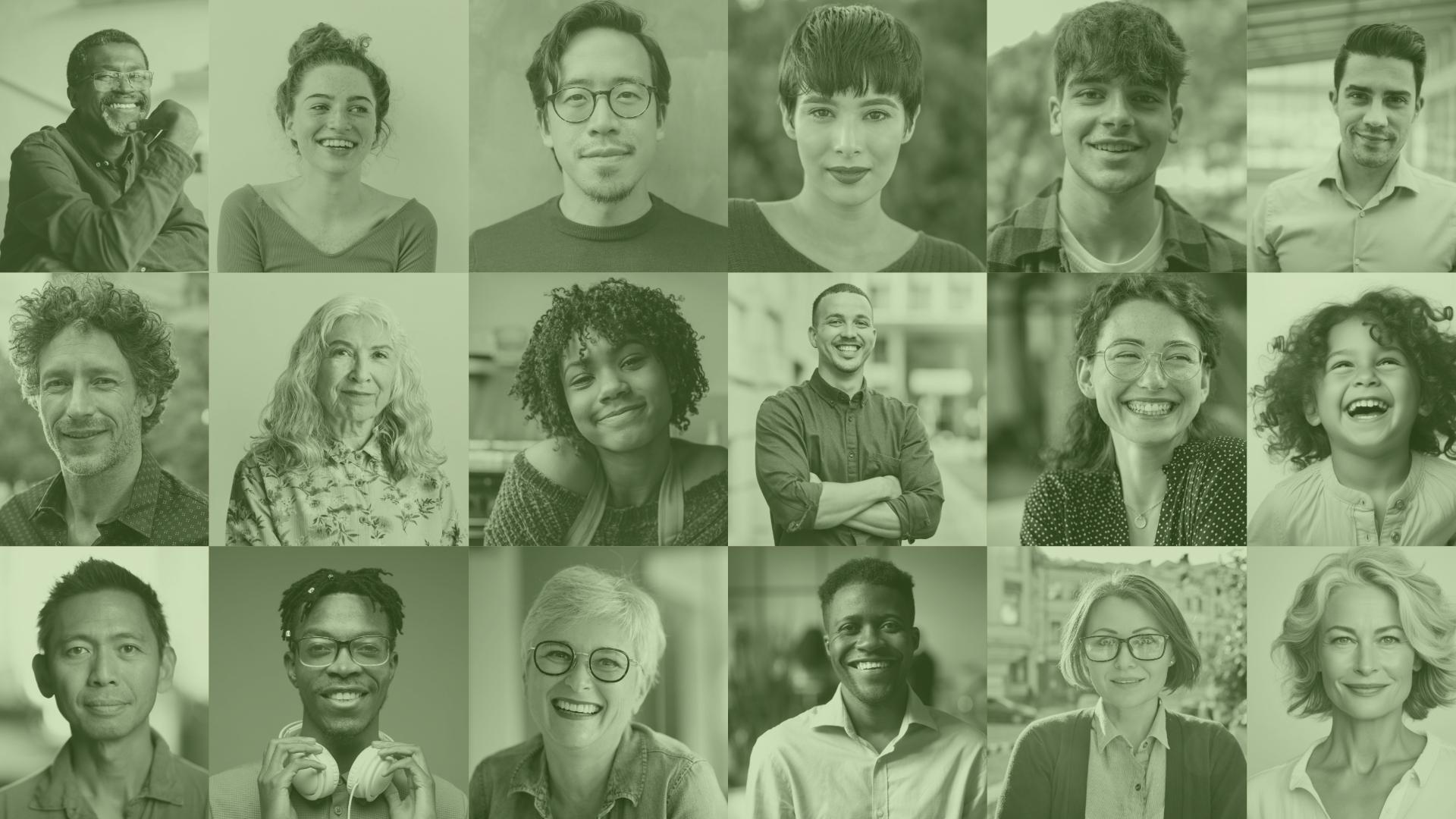 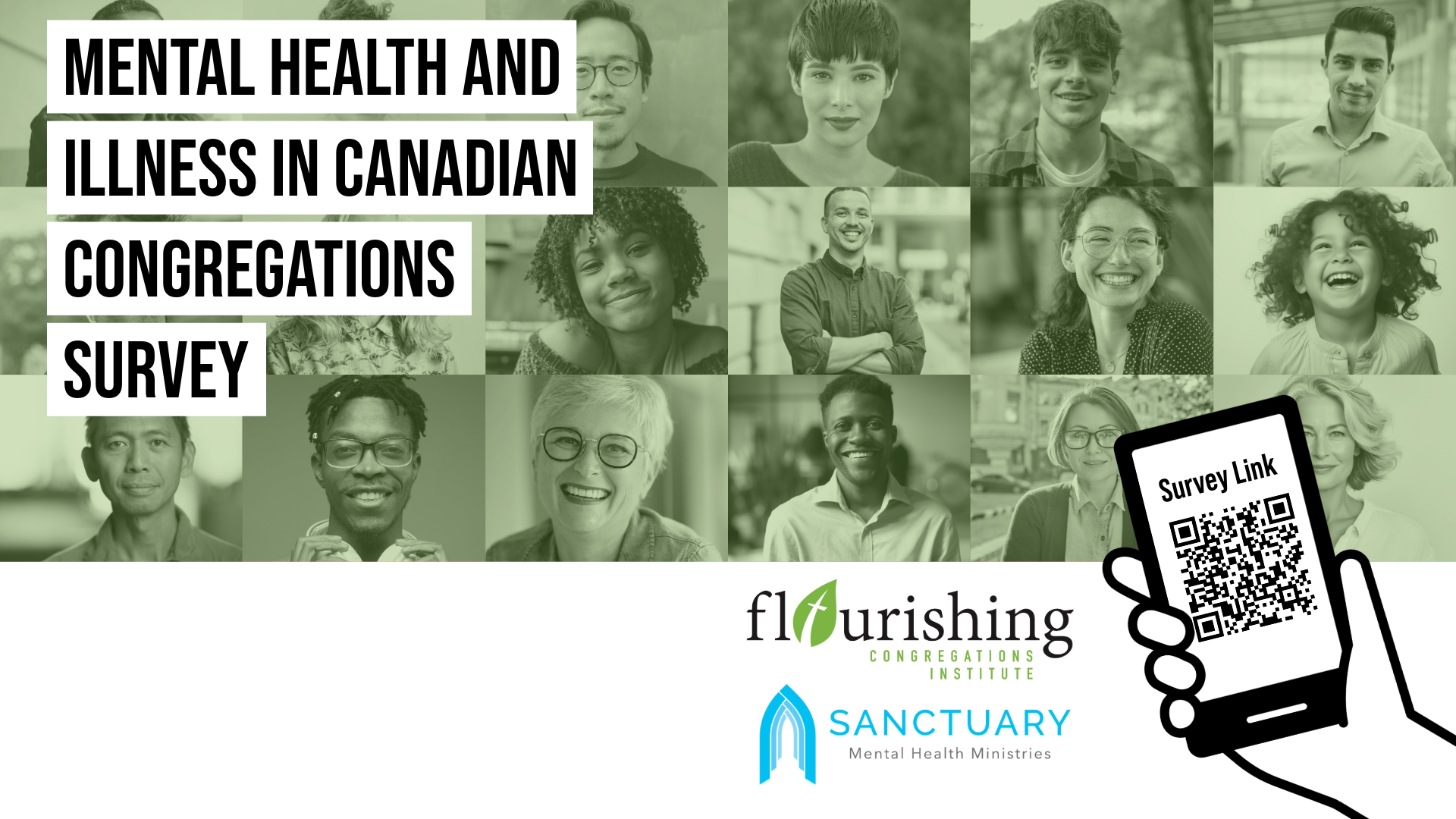 We are inviting you to take up to ten to fifteen minutes this week to fill out an anonymous online survey, to participate in a national study of mental health and illness in Canadian churches developed by Flourishing Congregations Institute and Sanctuary Mental Health Ministries.